MATH 1314
Lesson 10: Elasticity of Demand
Revenue Response To Elasticity
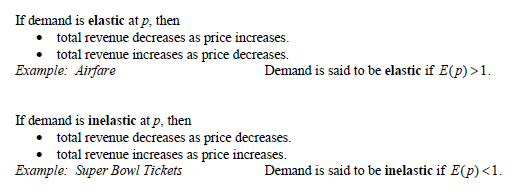 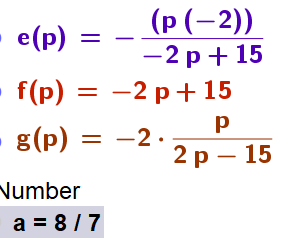 e(p)=-p*f’(p)/f(p)
simplify(e(p))
e(4)
Elastic: decreasing the price would increase revenue
Note: The demand function must be solved for x, in terms of p.
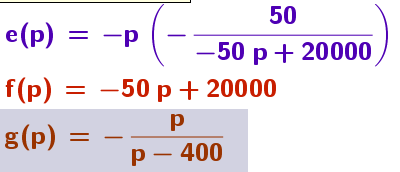 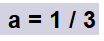 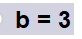 Popper 9:
For the following, consider a product with the demand function of:
x = f(p) = 1000 – 5p
Find f’(p)
995p	b. -5		c. -5p		d. 1000p
2. Set up the elasticity function:
a. 5p/(1000-5p)	b. -5p/(1000-5p)	c. 5/(1000-5p)
3. Simplify the elasticity function
a. p/(1000-p)	b. 1/200	c. p/(200-p)		d. p/195
Popper 9 Continued:
4. Evaluate the elasticity function at p = 50
2		b. 0.5		c. 0.333	d. 3

5. Determine elasticity at p = 50
demand is elastic	b. demand is inelastic

6. Interpret results for p = 50
An increase in price will decrease demand
An increase in price will increase demand
An increase in price will not affect demand